HOLIDAY:
ACTOR:
DESSERT:
MUSICIAN:
FOOD:
RESTAURANT:
MOVIE:
HOBBY:
ANIMAL:
DRINKS:
DESSERT:
BOOK:
MUSIC:
SEASON:
OUTFIT:
All about me
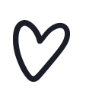 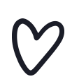 BIRTHDAY:
NAME:
Favorites
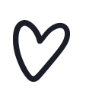 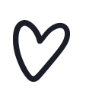 HERO:
Words to describe me:
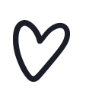 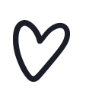 Favorite book/movie lines:
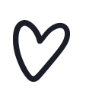 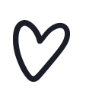 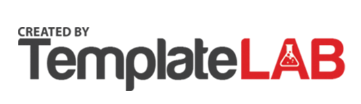